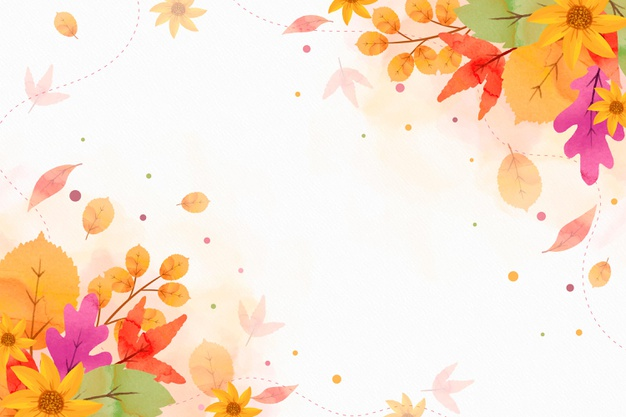 Здравствуй Осень
Подготовил: Учитель-дефектолог
Тюрина Анастасия Викторовна

МБДОУ ЦРР №28 «Огонек»
Какая осень бывает?Соедини правильно картинку с месяцем, чтобы себя проверить нажми на календарь!Проговорите, какие осенние месяцы бывают, чем они отличаются.
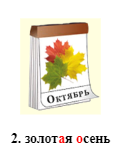 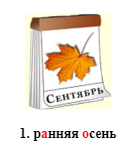 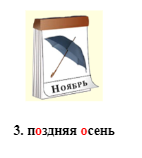 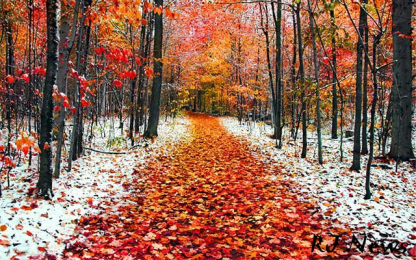 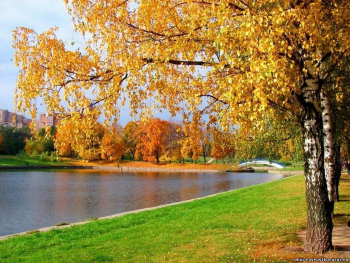 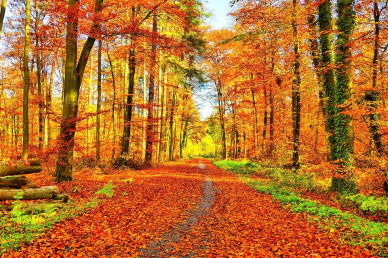 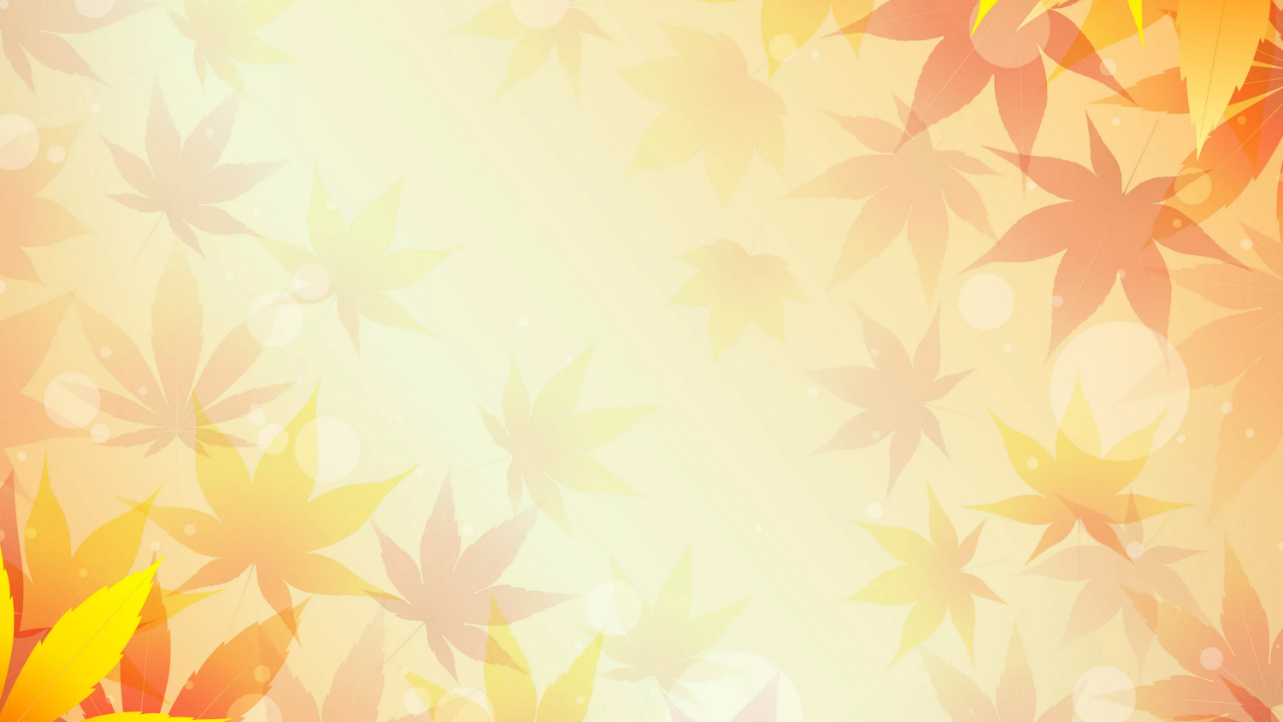 Как нужно одеваться осенью?Подбери Маше осенний гардеробРасскажите, почему нужно одеваться теплее? Какая одежда подходит к этому времени года, а какая не подходит. Почему?
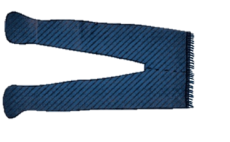 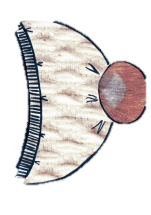 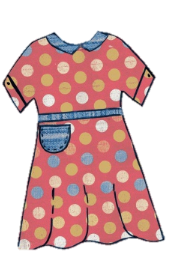 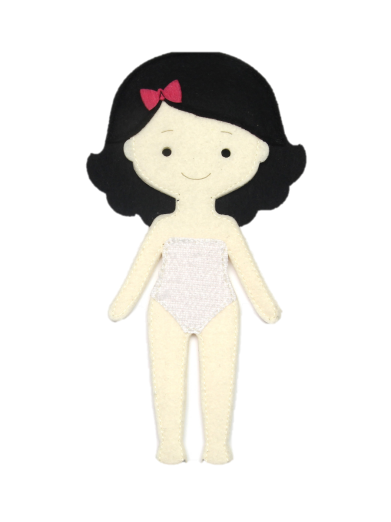 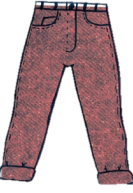 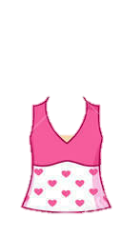 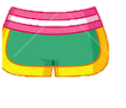 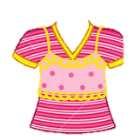 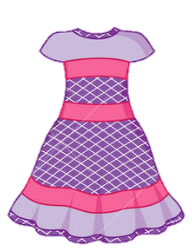 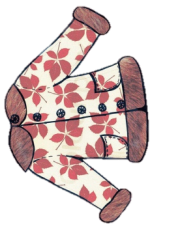 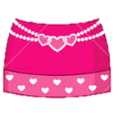 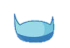 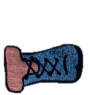 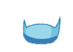 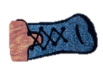 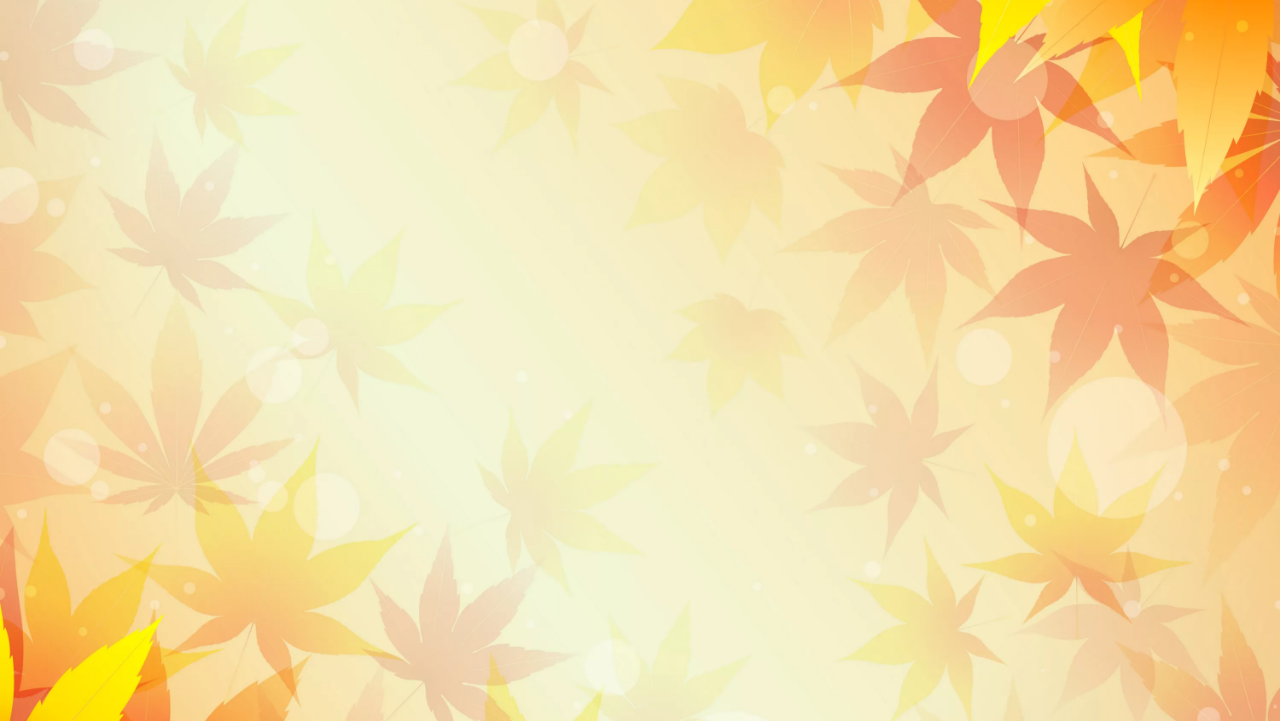 Положи все большое в корзину справаПоложи все маленькое в корзину слева(Проговори: большой лист-маленький листочек, большая птица-маленькая птичка и тд.)
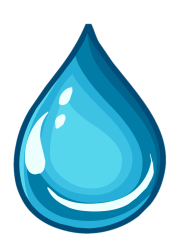 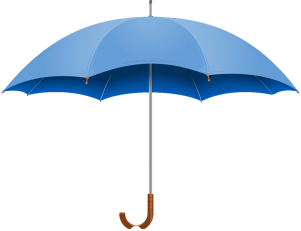 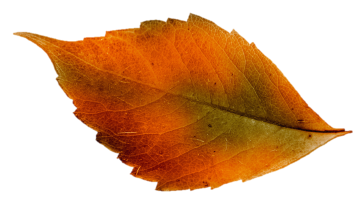 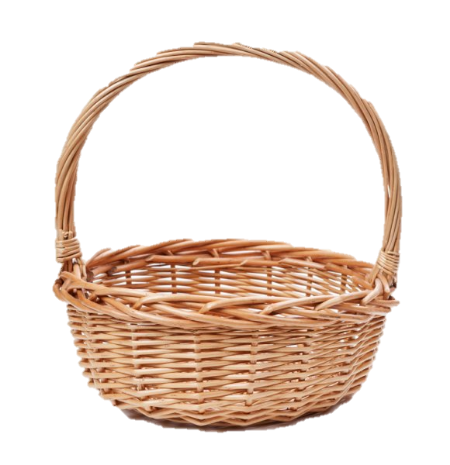 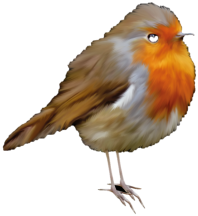 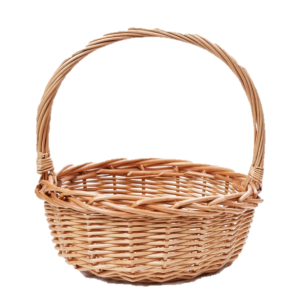 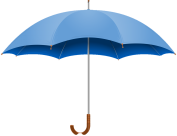 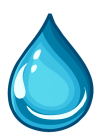 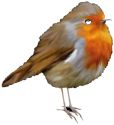 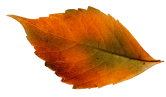 лево
Право
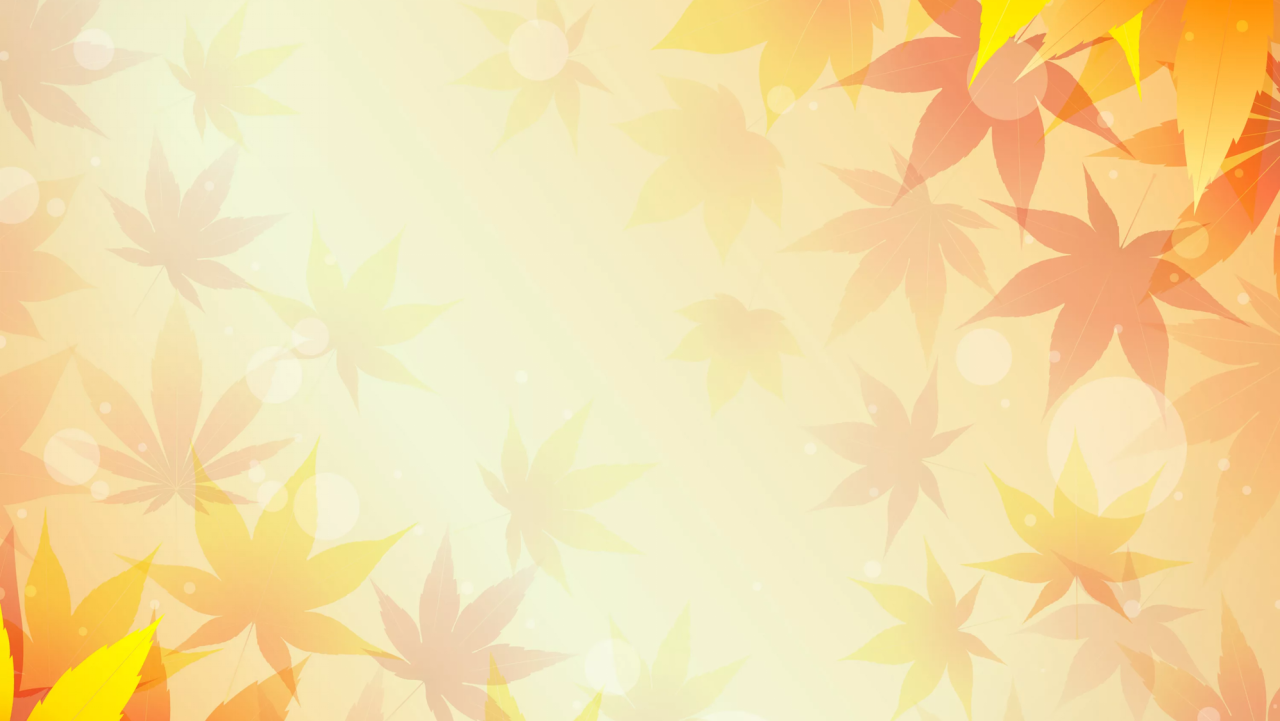 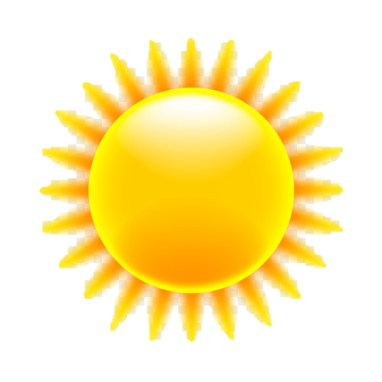 Перелётные птицы. Проговорите какие птицы улетают, а какие остаются зимовать.
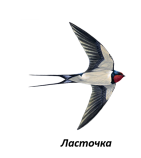 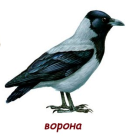 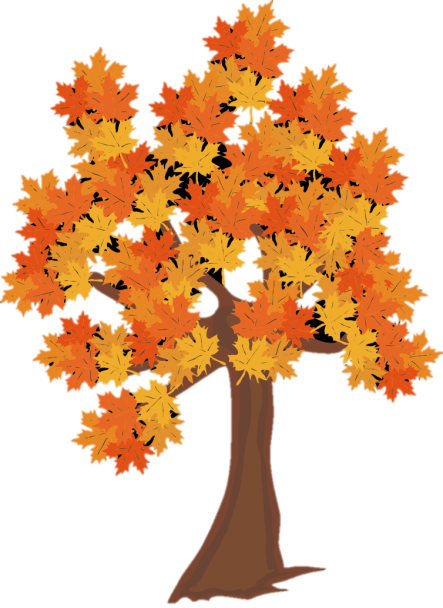 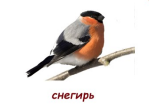 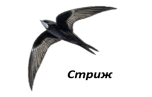 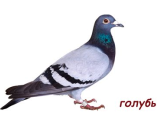 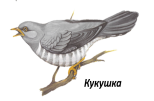 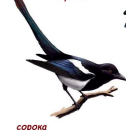 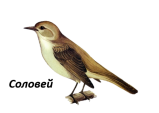 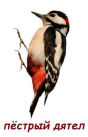 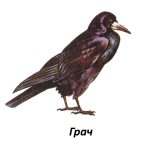 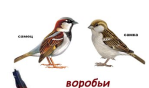 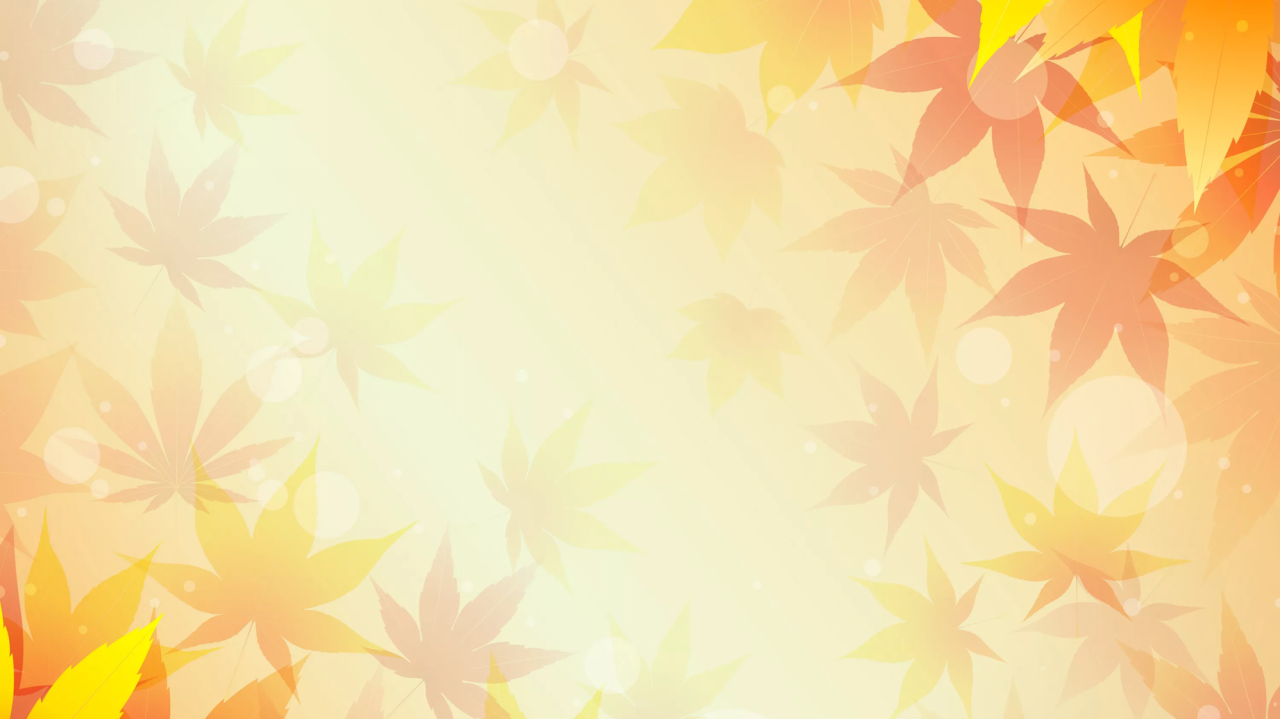 Подбери осенний лист к деревуПроизноси правильно: Чей лист? Лист березы. Как называется лист березы? Лист березы называется березовый.
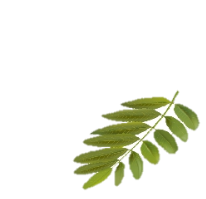 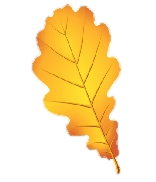 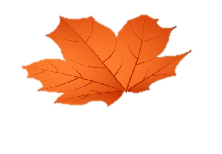 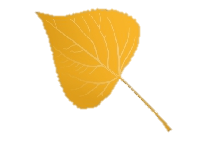 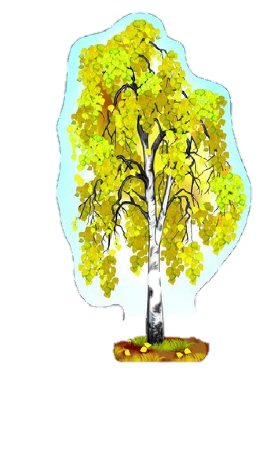 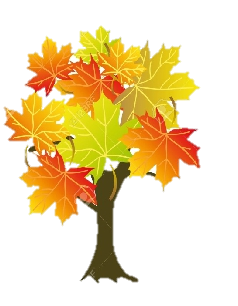 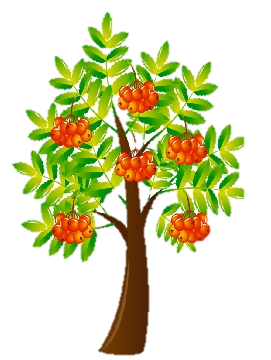 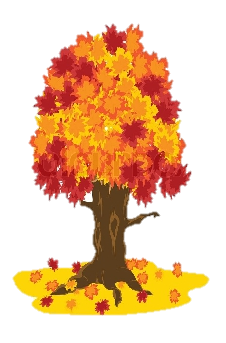